尤鲁克人的渊源从`斛律`说起
古尔罕
安卡拉大学汉学专业
魏書／列傳　卷一百三　列傳第九十一／高車(P.2307)
高車，蓋古赤狄之餘種也，初號為狄歷，北方以為勑勒，諸夏以為高車、丁零。其語略與匈奴同而時有小異，或云其先匈奴之甥也。其種有狄氏、袁紇氏、斛律氏、解批氏、護骨氏、異奇斤氏。俗云匈奴單于生二女。。。
魏書／蠕蠕列傳 (P.2289)
既而社崘率其私屬執匹候跋四子而叛，襲匹候跋。諸子收餘眾，亡依高車斛律部。

永興元年冬，又犯塞。二年，太宗討之，社崘遁走，道死。其子度拔年少，未能御眾，部落立社崘弟斛律，號藹苦蓋可汗，魏言姿質美好也。。。（410-414 年间在位）
北齊書／卷二 神武　高歡 (P.13)
。。。 （547年）徵世子澄至晉陽。有惡鳥集亭樹，世子使斛律光射殺之。己卯，神武以無功，表解都督中外諸軍事，魏帝優詔許焉。是時西魏言神武中弩，神武聞之，乃勉坐見諸貴，使斛律金勑勒歌，神武自和之，哀感流涕。。。
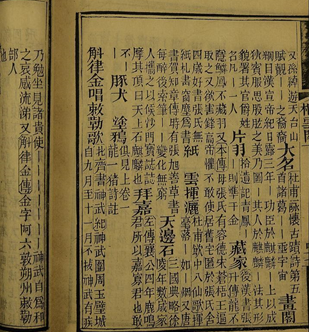 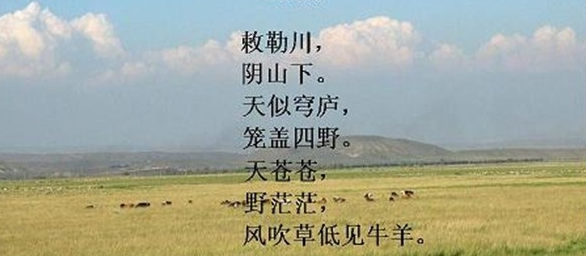 隋書／卷八十四／突厥(P.1863)
十七年（597)，突利遣使來逆女，上舍之太常，教習六禮，妻以宗女安義公主。上欲離間北夷，故特厚其禮，遣牛弘、蘇威、斛律孝卿相繼為使，突厥前後遣使入朝三百七十輩。突利本居北方，以尚主之故，南徙度斤舊鎮，錫賚優厚。雍虞閭怒曰：「我，大可汗也，反不如染干！」於是朝貢遂絕。。。

很可能语言沟通方便他们没有遇到很大障碍
斛律氏
倍侯利，斛律氏，名倍侯利，高车族（亦称敕勒、丁零、铁勒等）斛律部首领。

当时流传歌谣：“求良夫，当如倍侯。”
《魏书》：“倍侯利质直勇健过人，奋戈陷陈，有异于众。”
《北齐书》：“倍侯利，以壮勇有名塞表”
斛律氏

斛律幡地斤，官至殿中尚书。[6] 
斛律曷堂，倍侯利小儿子，官至内侍。 
孙子
斛律大那瑰（斛律那瑰 gui ），斛律幡地斤之子，官至光禄大夫、第一领民酋长。[6] 
曾孙
斛律平，斛律大那瑰之子，封定阳郡公，官至护军、青州刺史。 
斛律金，斛律平之弟，封咸阳郡王，官至刺史、太师、丞相等。
玄孙
斛律光，斛律金长子，袭封咸阳郡王，官至大将军、太傅、丞相。
斛律羡，斛律金次子，封荆山王，官至骠骑大将军。 


这些都是中国北朝名人、是同一个氏族。

至于他们本姓到底是什么、从他们姓名当中的 `斛` 字可以理解。
`斛`字本意中国旧量器名，亦是容量单位，一斛本为十斗，后来改为五斗。http://www.zdic.net/z/1b/js/659B.htm
（李斯）更剋畫，平斗斛度量文章，布之天下。。。
（史記 李斯列傳：2561）

。。。穀二斛九斗，以為官司之祿。。。
（北史／高祖孝文帝　元宏：95页）

。。。多風波覆溺之患，其失嘗十七八，故其率一斛得八斗為成勞。。。（新唐書食貨三：1365页）
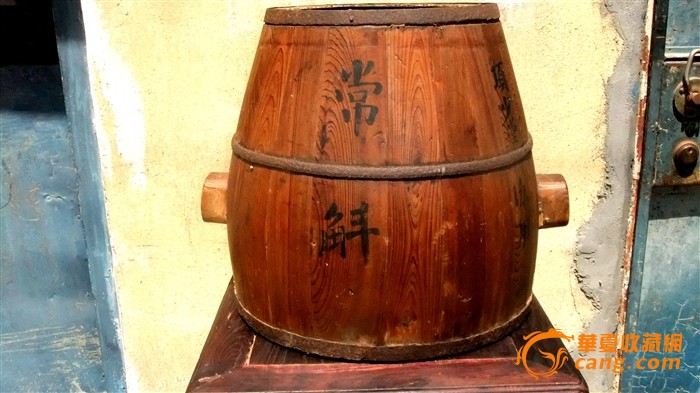 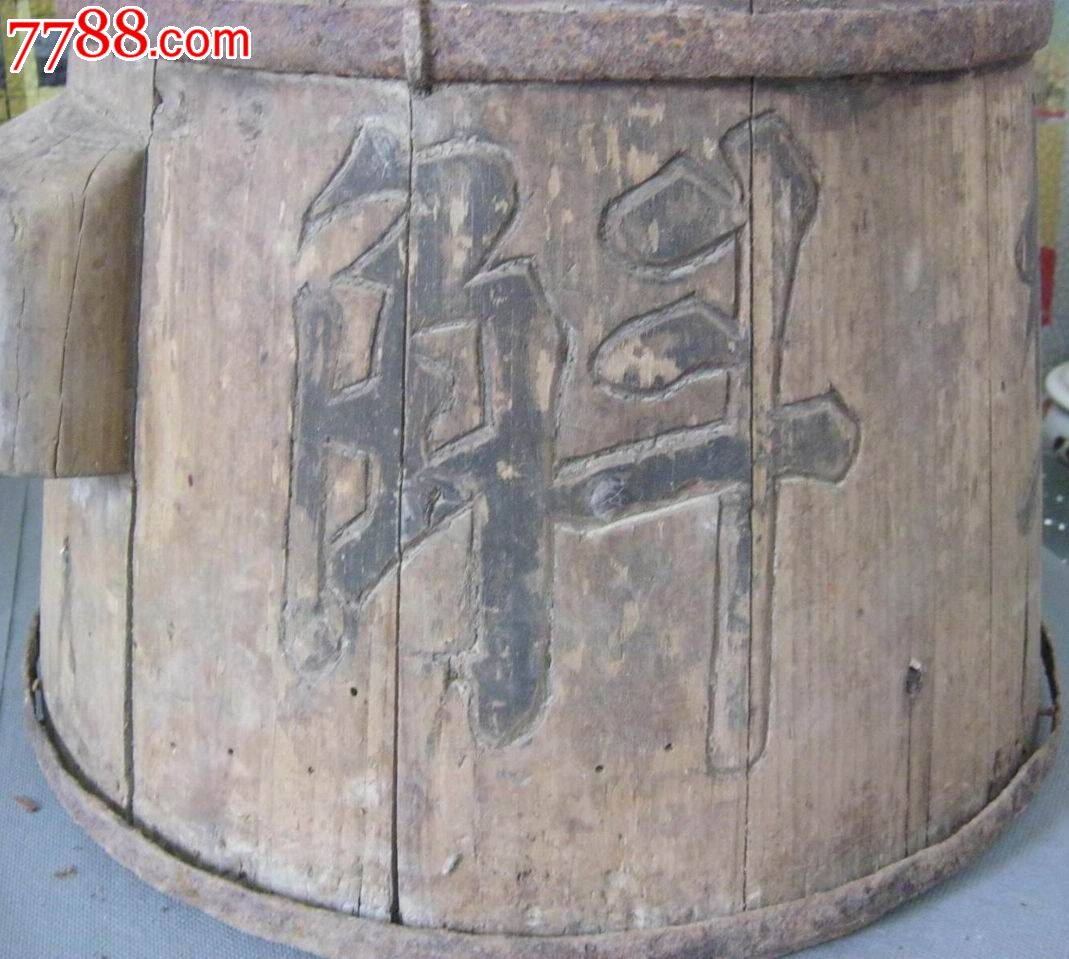 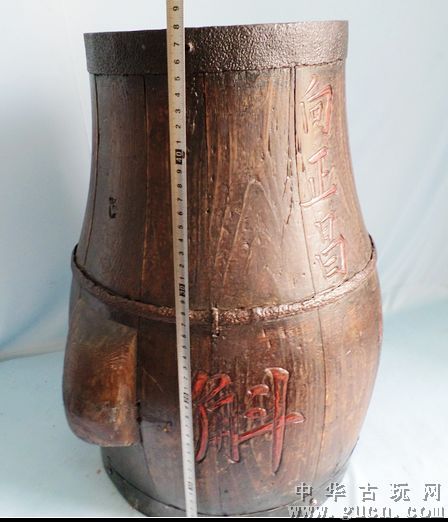 `斛`字中古读音
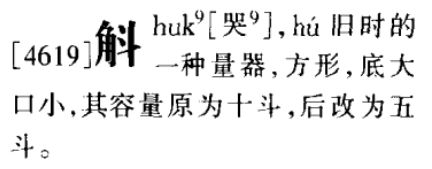 `斛`字中古读音
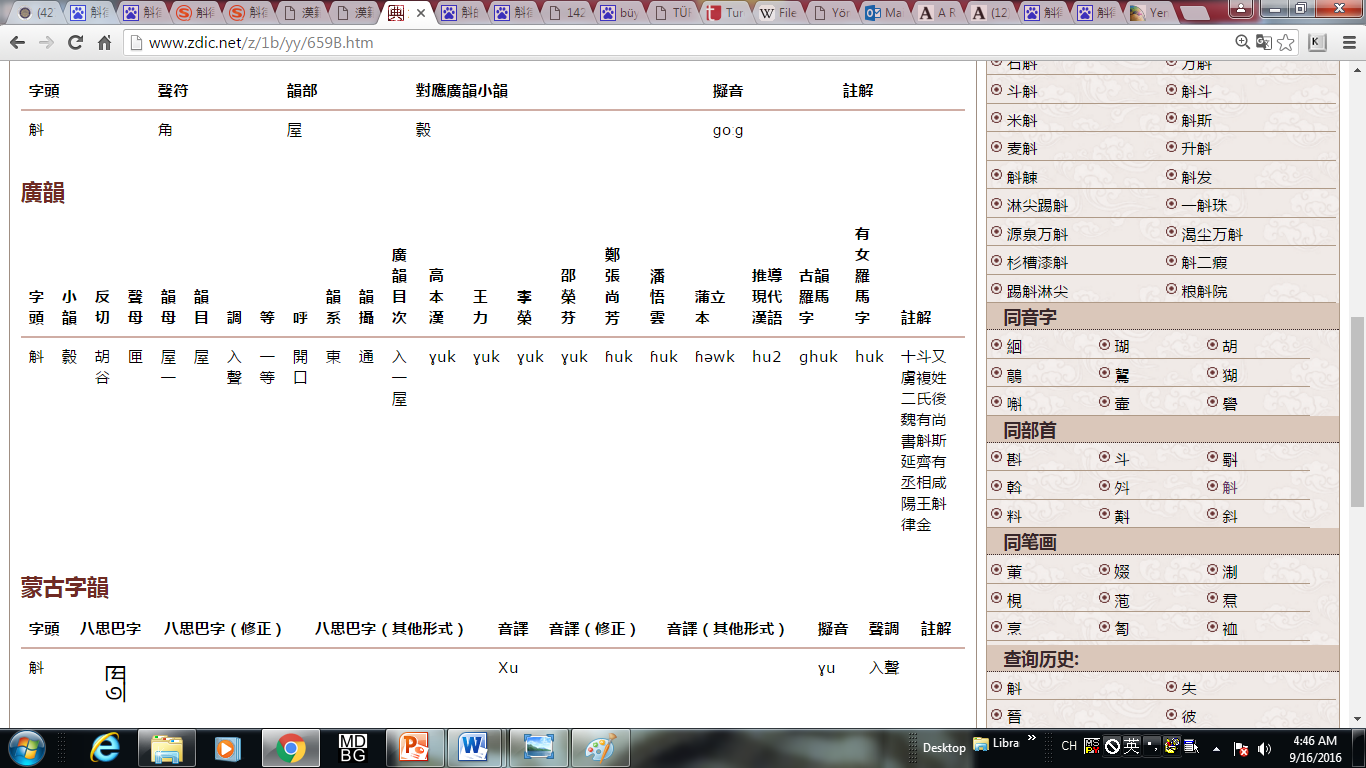 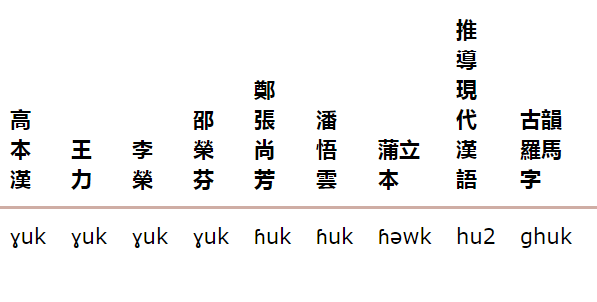 关于`斛`字中古音专家看法大同小异！http://www.zdic.net/z/1b/yy/659B.htm
`律`字中古读音
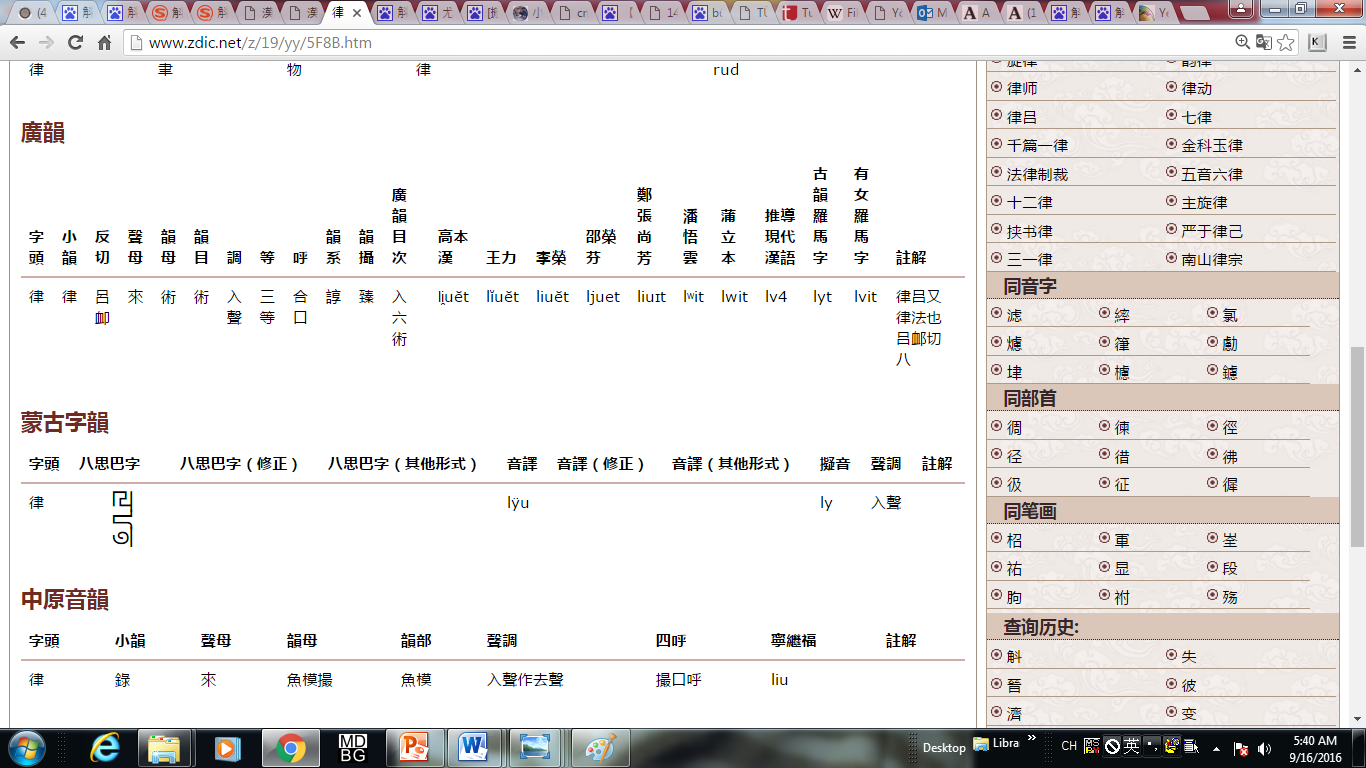 * `斛`字的`容量单位`意义与其` ɣuk `中古音合起来就可以推测它跟土耳其语的`yük`有关系。
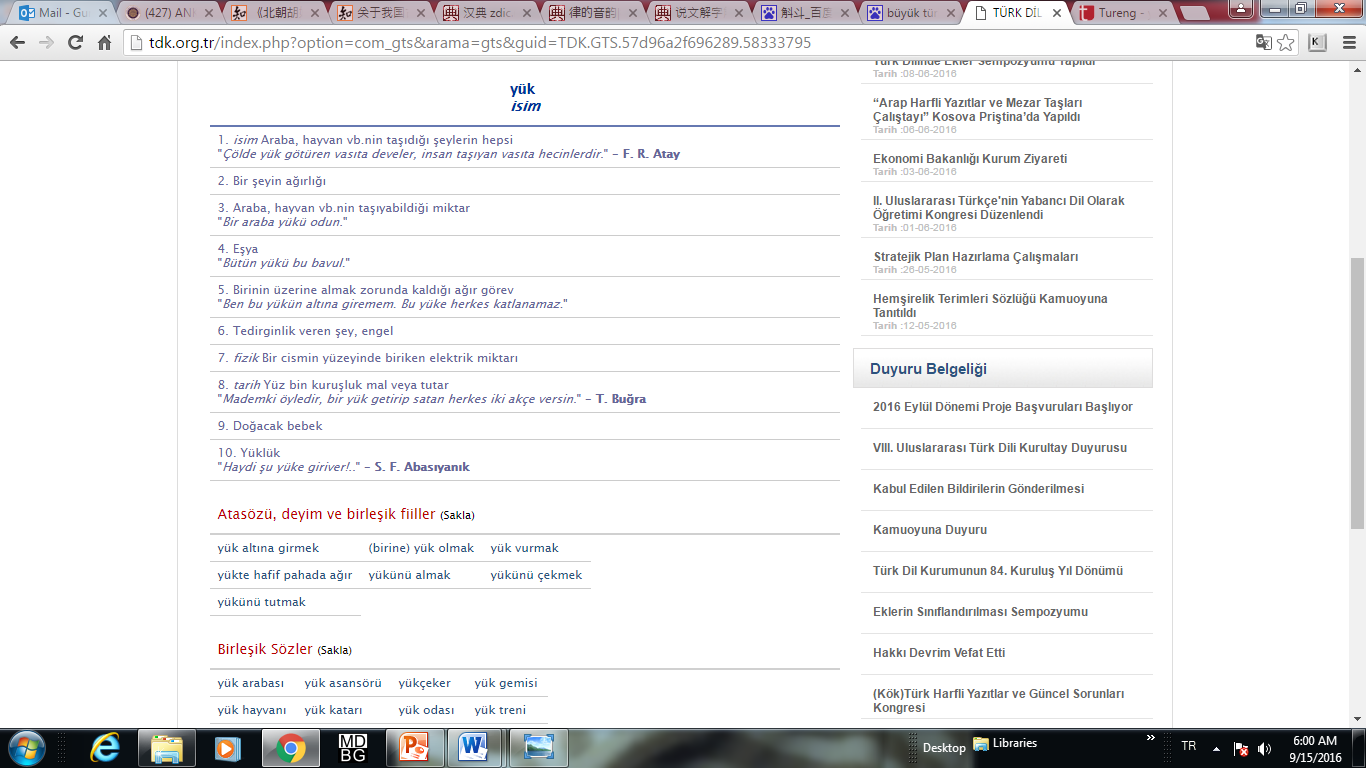 yük is. 货物，货载；装载物，负载物；重物，重东西；驮子，马搭子；载重量，装载量：~ ağırlığı 吨位，吨数 ~ ambarı 货舱 ~ asansörü 货运电梯 ~ gemi 货船 ~ kapasitesi 起重量，载重量；负荷量 ~ katarı 一列货车 ~ otomobili  载重汽车，卡车 ~ vagonu 货车车厢 bir araba ~ü 一车货物 bir araba ~ü odun 一车柴火 bir hayvan ~ü 一只牲口能驮的货物量 bomba ~ü 载弹量 kalbe fazla ~ yüklemek 使心脏负担过重 sabit ~ 恒载；固定荷载 salim ~ 许可的荷载 yürüyüş ~ü 行军装备 Vapur yükünü boşalttı. 轮船卸完了货。负担，重担，重负：~ü çok 负担很重的 Bütün evin yükü babamın üzerinde. 全家的重担都落在我父亲的肩上。Ben bu yükü altına giremem. 我担不起这付重担。Bu yüke herkes katlanamaz. 不是每个人都能担起这付重担。üstümden yük gitti. 我没有负担了。放被褥和衣服的橱子。〈电〉放电：müspet elektrik ~ü 正电荷 ◇~ beygiri 驮载马 拉大车的马，运货的马  ~ vurmak 装驮子，把…驮在(牲口)身上 ~ü hafiflemek 负担变轻，负担减轻 ~ünü almak 能拿走多少就拿走多少 Yükte hafif pahada ağır.【俗】东西小，价值高。
--- 假如我们把`斛`与 `律`的中原音韵加在一起就会有；ɣuk+liu –--- yük-lü那么现代土耳其语里与其词根具有密切关系的含义：
yüklü s. 装载的，负载的，负荷的；已装货的，已装载的，装有货物的；已装驮好的：~ vagon 负载的车厢，已装好货的车皮 kömür ~ bir araba 装好煤的汽车 忙的，事多的，没空的，没有功夫的；负担过重的：值钱的，价格高的，贵重的 【俗】怀孕的，怀胎的，受孕的：~ kadın 孕妇，妊妇 。。。
* 但我认为、`律`会替代为 `rük`的音节. * 若是这样、`斛律`就会有更可靠的一个解释：
yüğrük (或 yügrük) s. 走得很好的，跑得好的 勤劳的，勤奋的 强壮有力的，健壮的 .
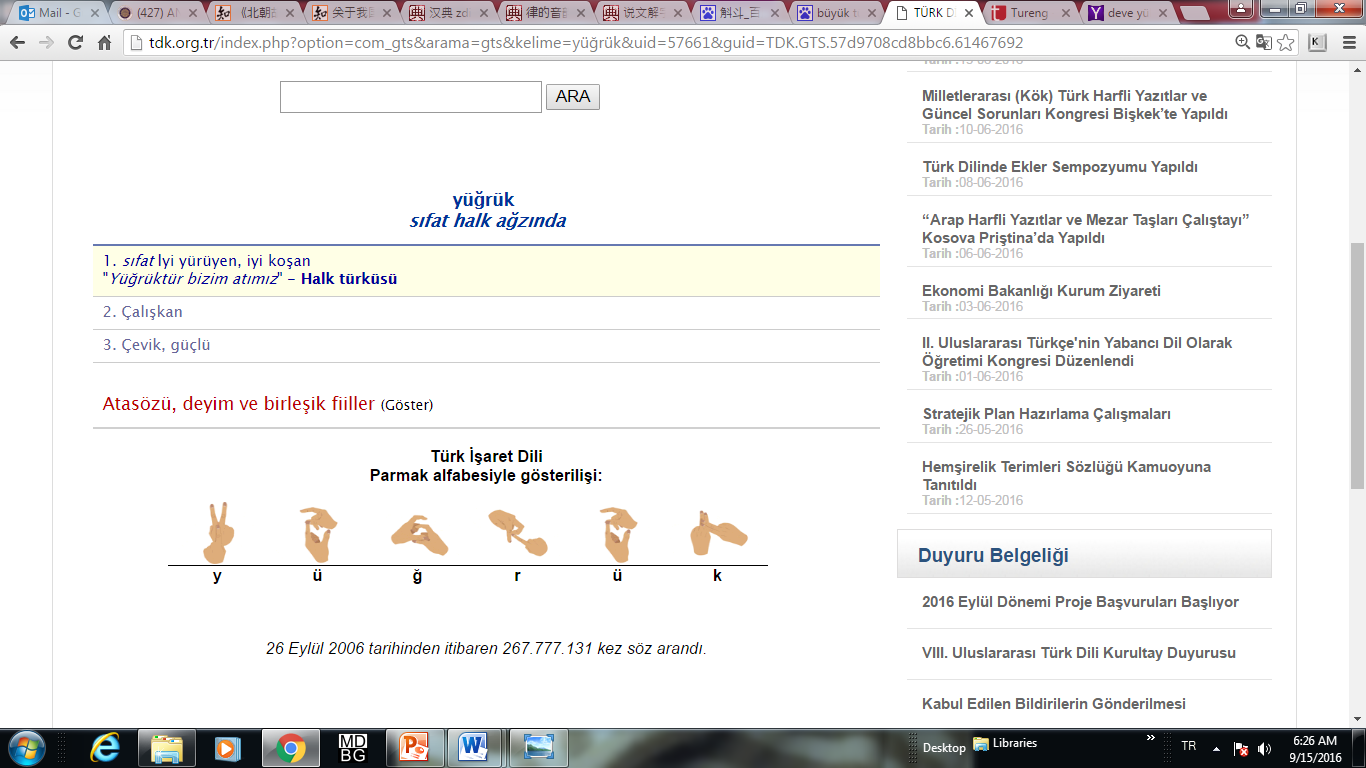 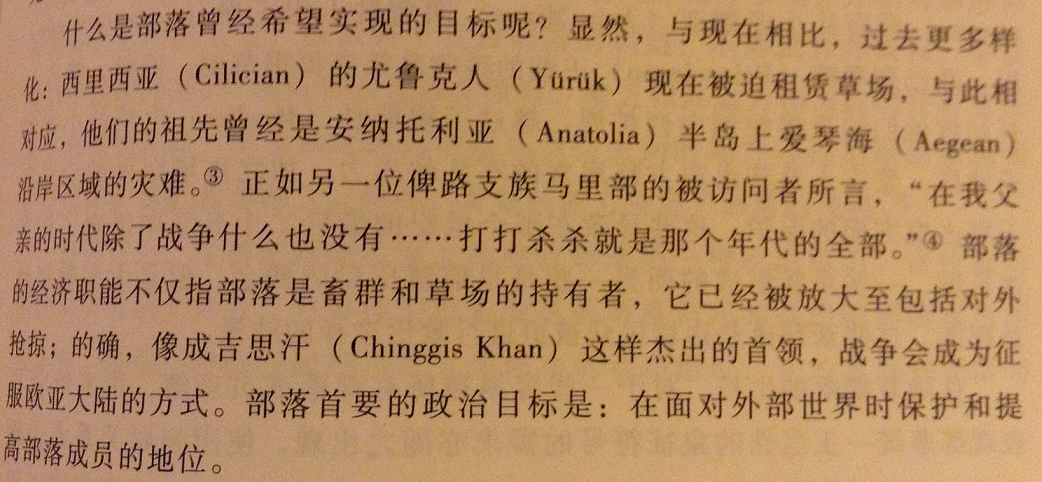 Rudi Paul Linder：What Was A Nomadic Tribe?
到底尤鲁克人(YÖRÜK)是谁？
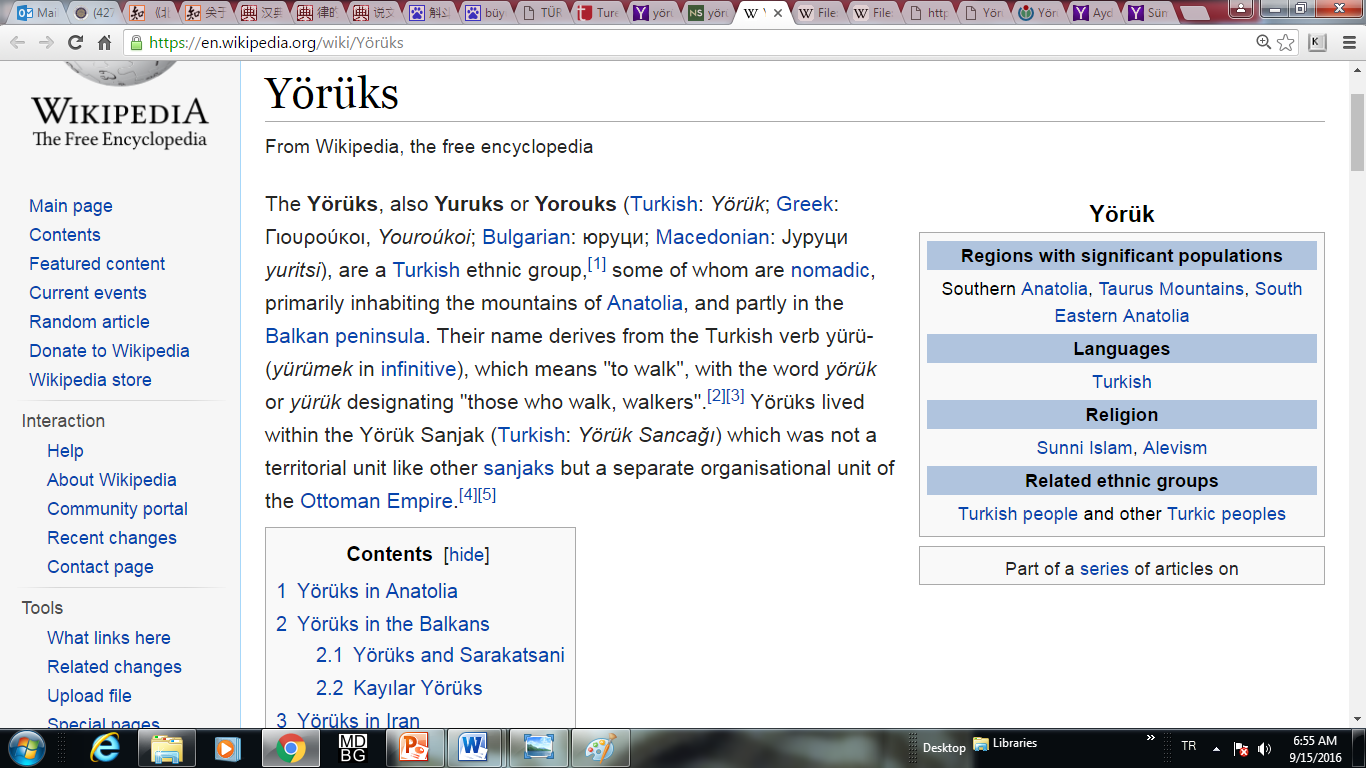 关于`尤鲁克人(YÖRÜK)的由来问题上看起来只有一位语言学家意识到 YÖRÜK 和 YÜGRÜK 之间的的关系。
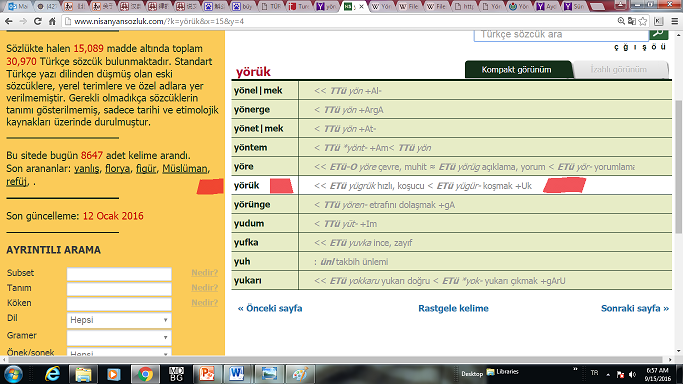 尤鲁克人YÖRÜK（斛律氏?）
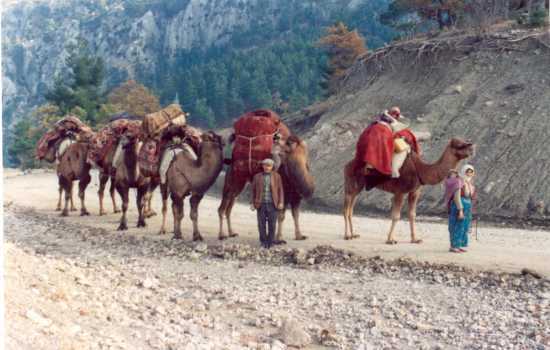 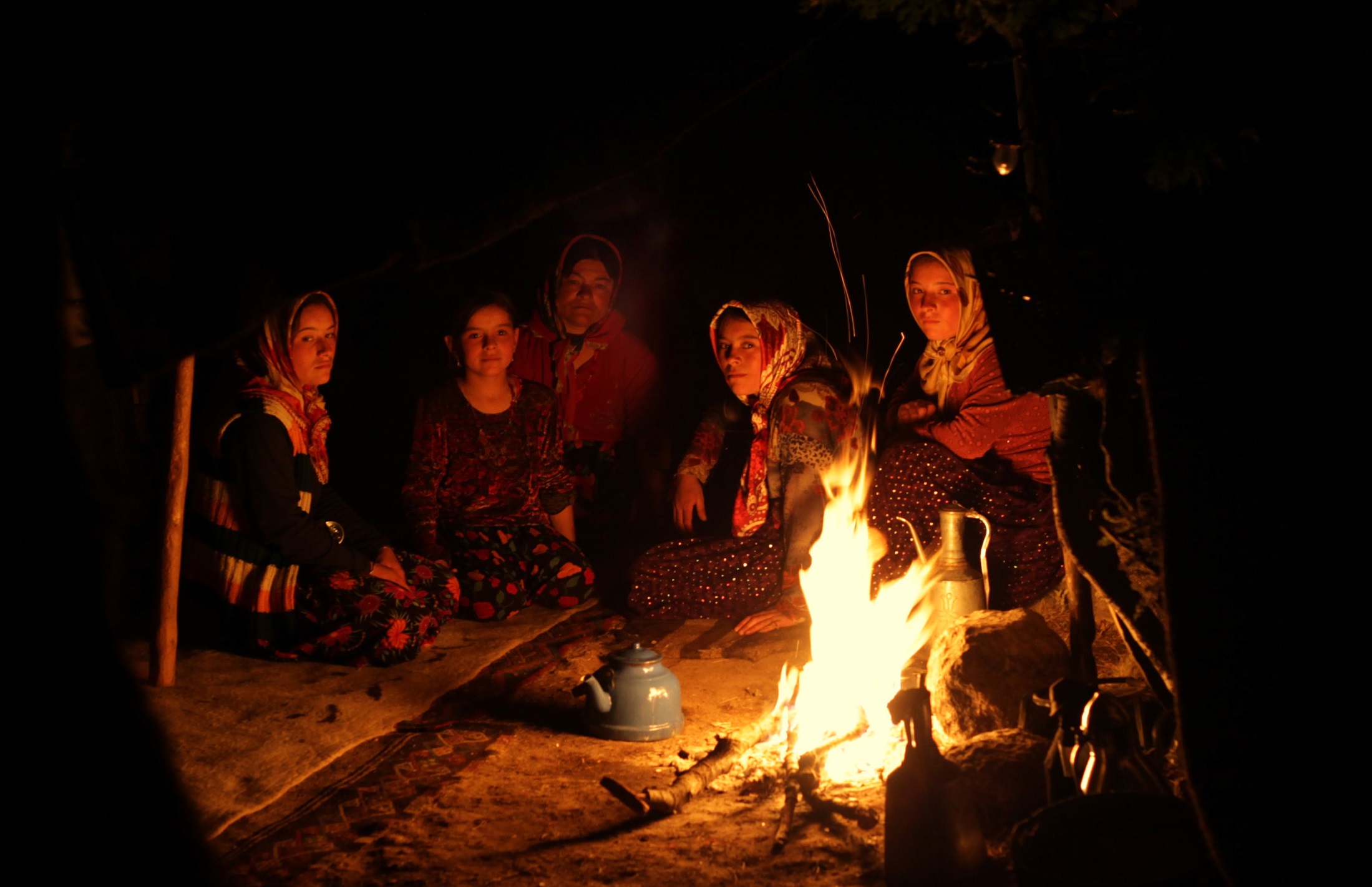 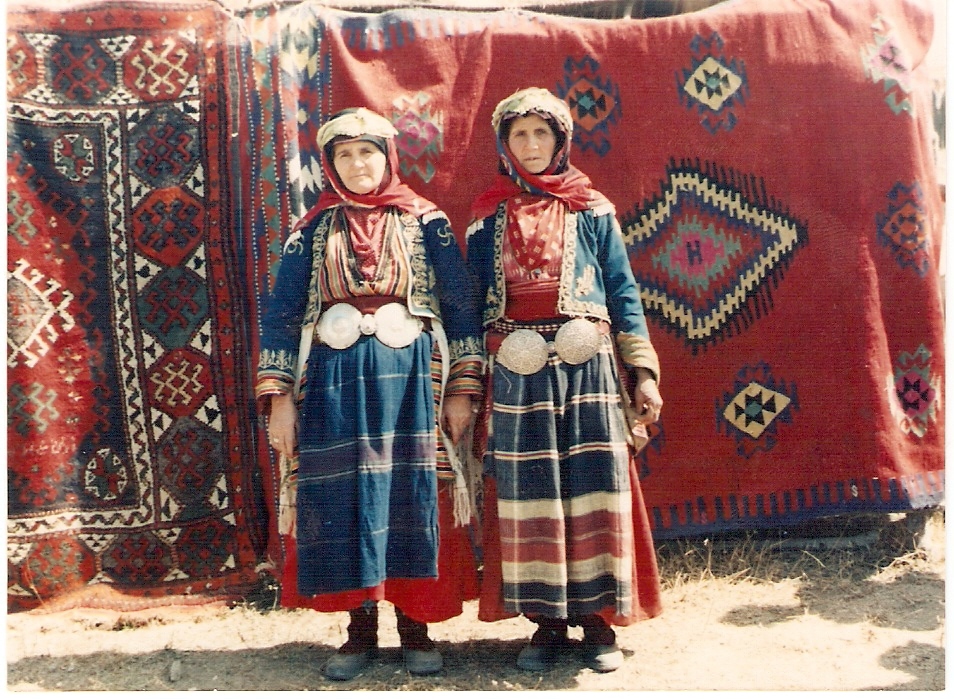 尤鲁克人日常生活
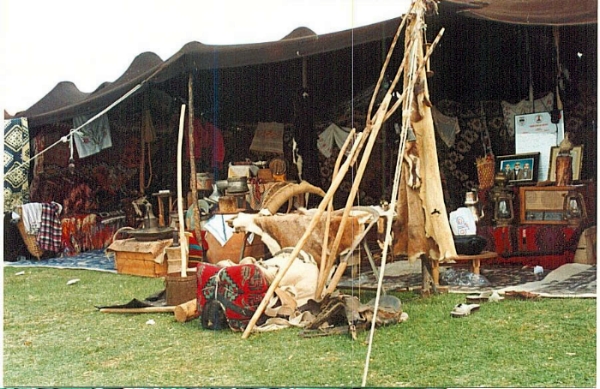 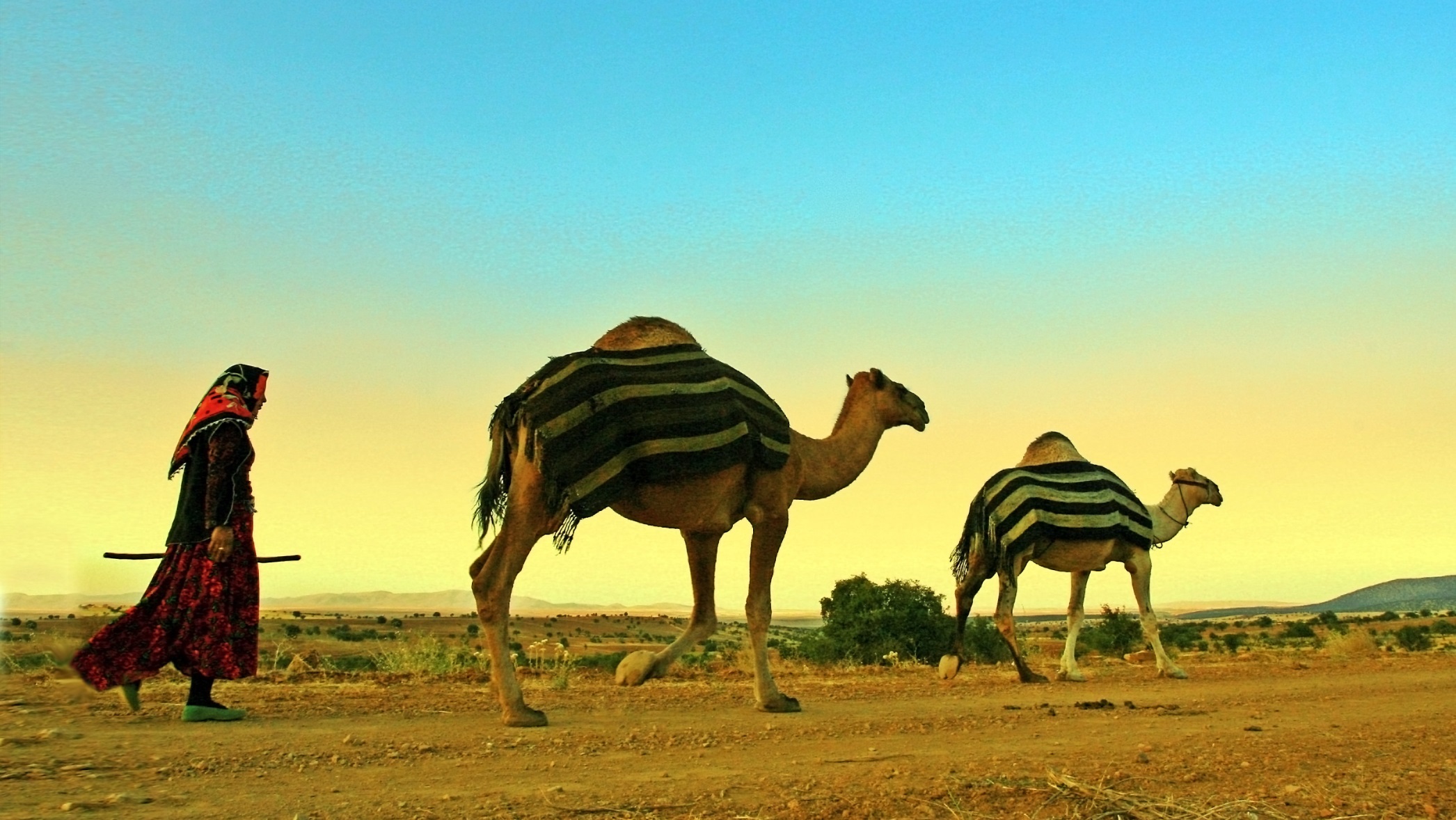 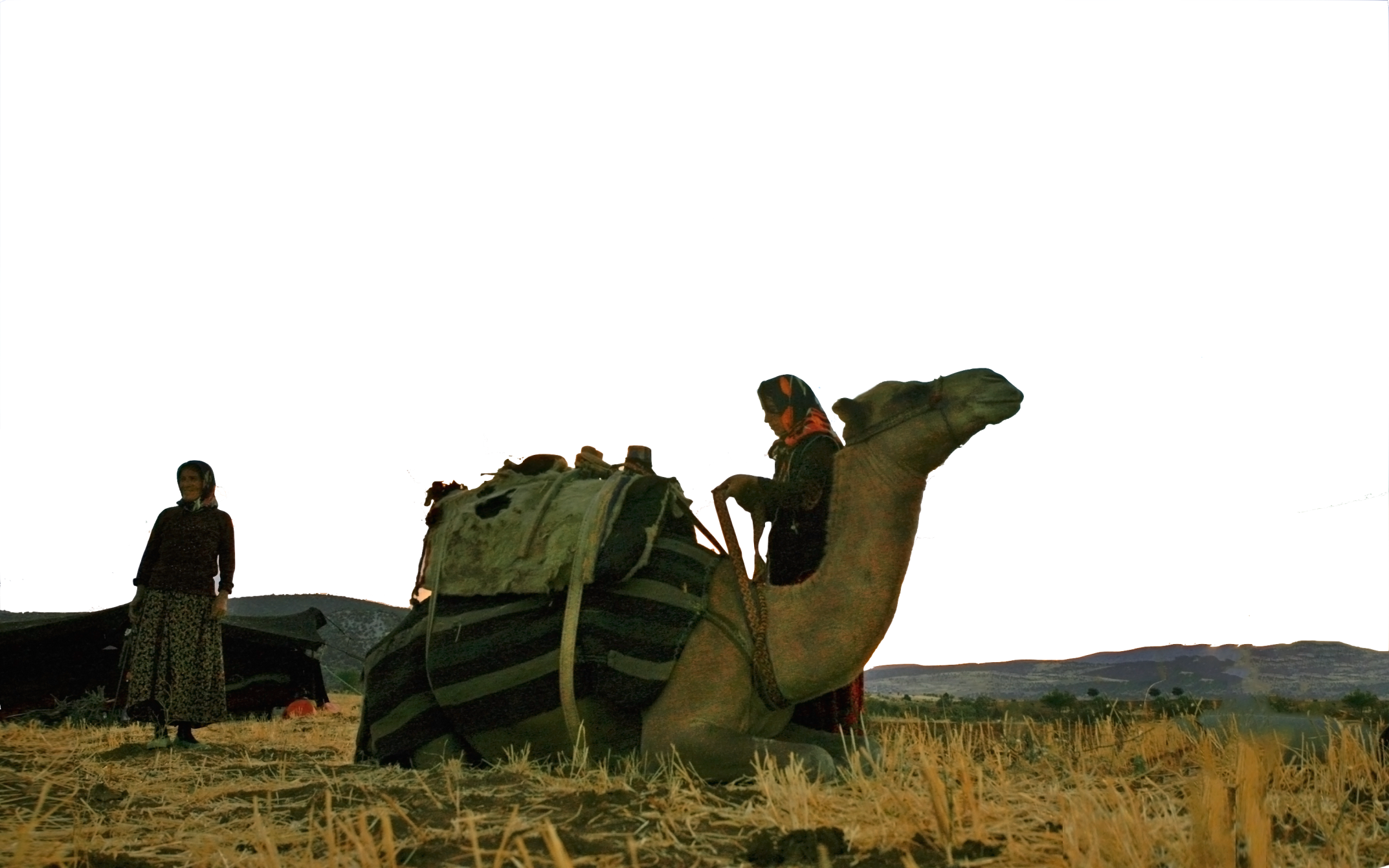 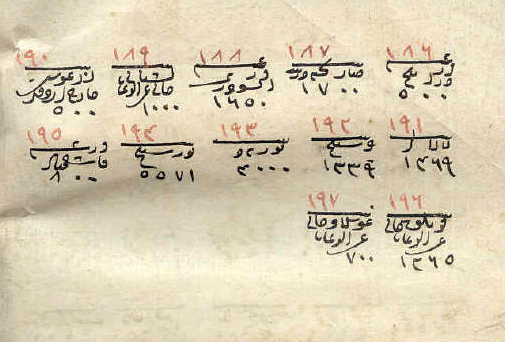 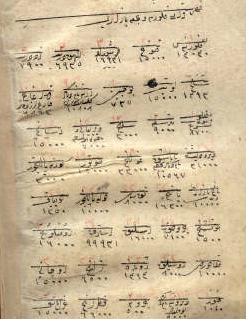 奥斯曼时代最早的记载 （牧民定居数字）https://en.wikipedia.org/wiki/File:Kayalar_ilk_meskunlar%C4%B1_(firs_stalments_of_Kailar).jpg
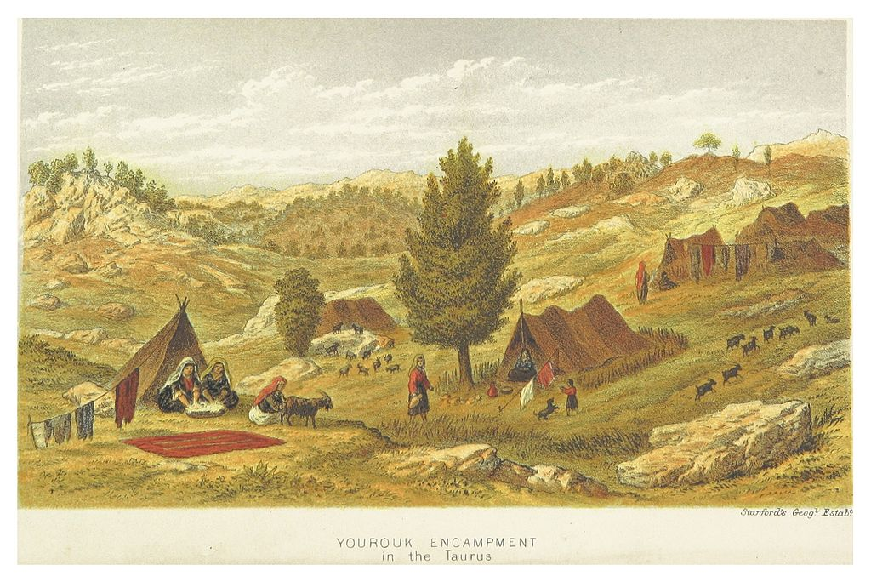 1879年https://en.wikipedia.org/wiki/Y%C3%B6r%C3%BCks#/media/File:DAVIS(1879)_p010_YOUROUK_ENCAMPMENT_IN_THE_TAURUS.jpg
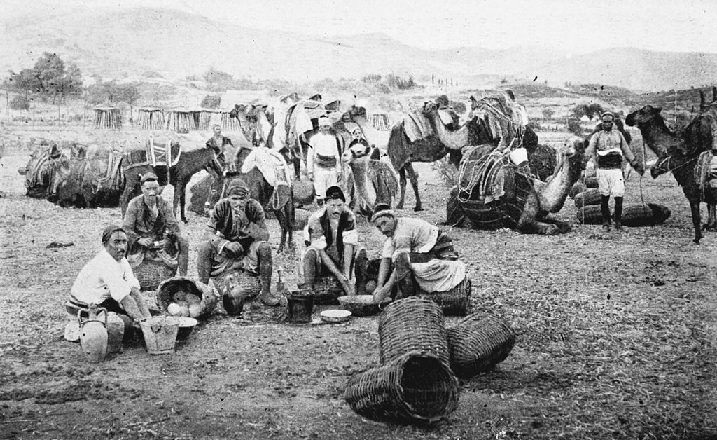 1893年https://en.wikipedia.org/wiki/Y%C3%B6r%C3%BCks#/media/File:PSM_V43_D200_Yuruk_encampment.jpg
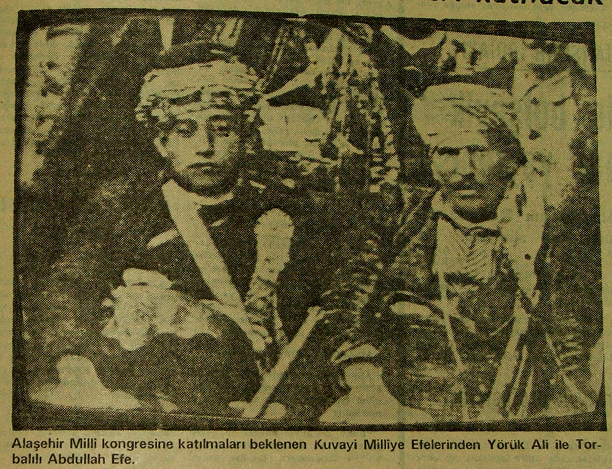 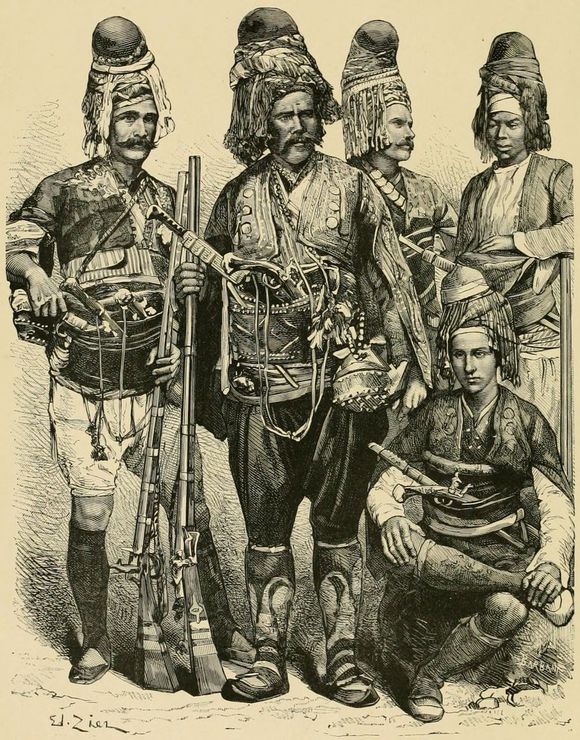 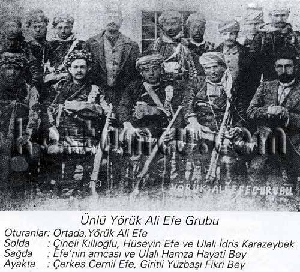 目前在土耳其境内的放牧路线
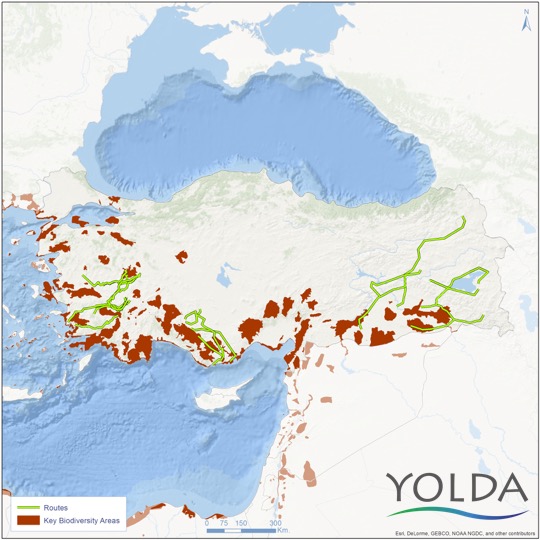 骆驼背上载装的大袋(Heybe)同时也叫作 «yük»
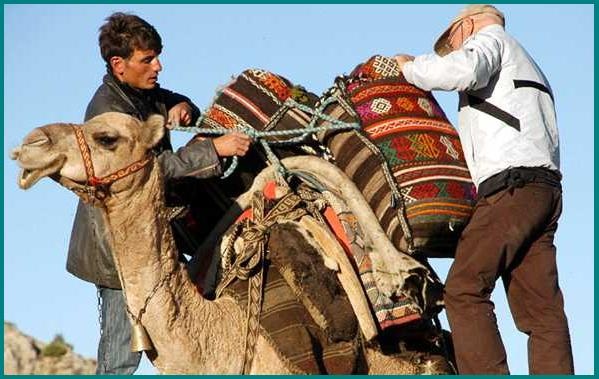 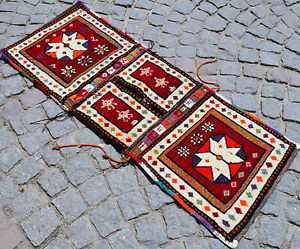 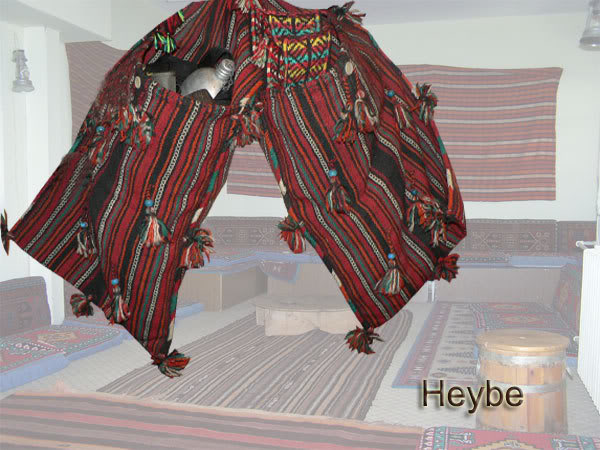 隋斛律彻墓骑驼吃胡饼胡商陶俑
收藏于山西博物院的骑骆驼俑，高45．5厘米，1980年山西省太原市沙沟村隋代斛律彻墓出土。 骆驼高大健壮，作站立状，下置长方形底座。骆驼体型肥壮，直颈昂首，胸部剪鬃整齐，双目圆睁。xinzhou.org
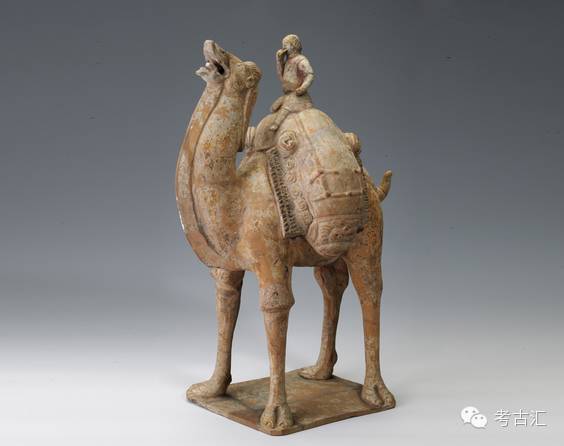 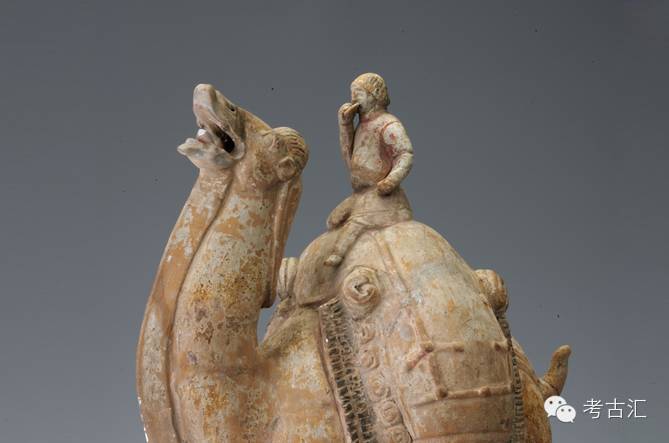 唐代彩绘陶骆驼			       沙沟斛律彻墓骑驼
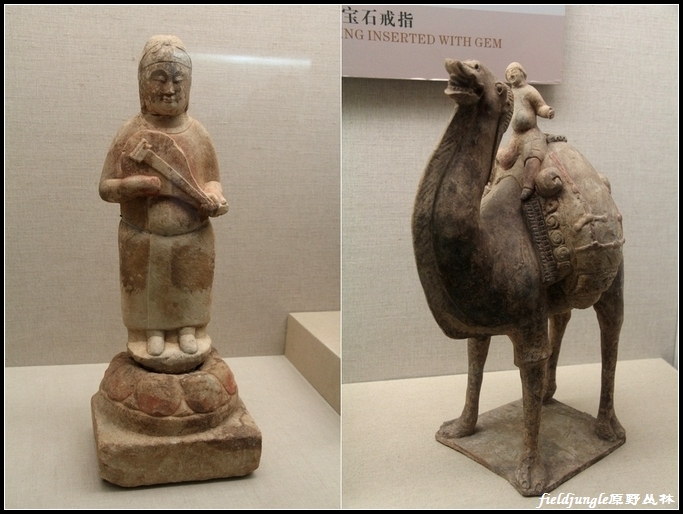 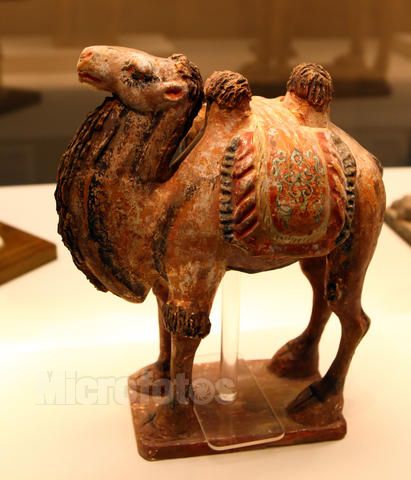 sh30.microfotos.com
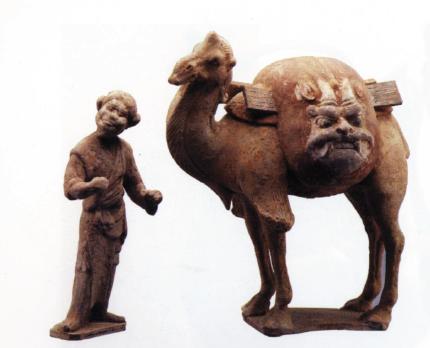 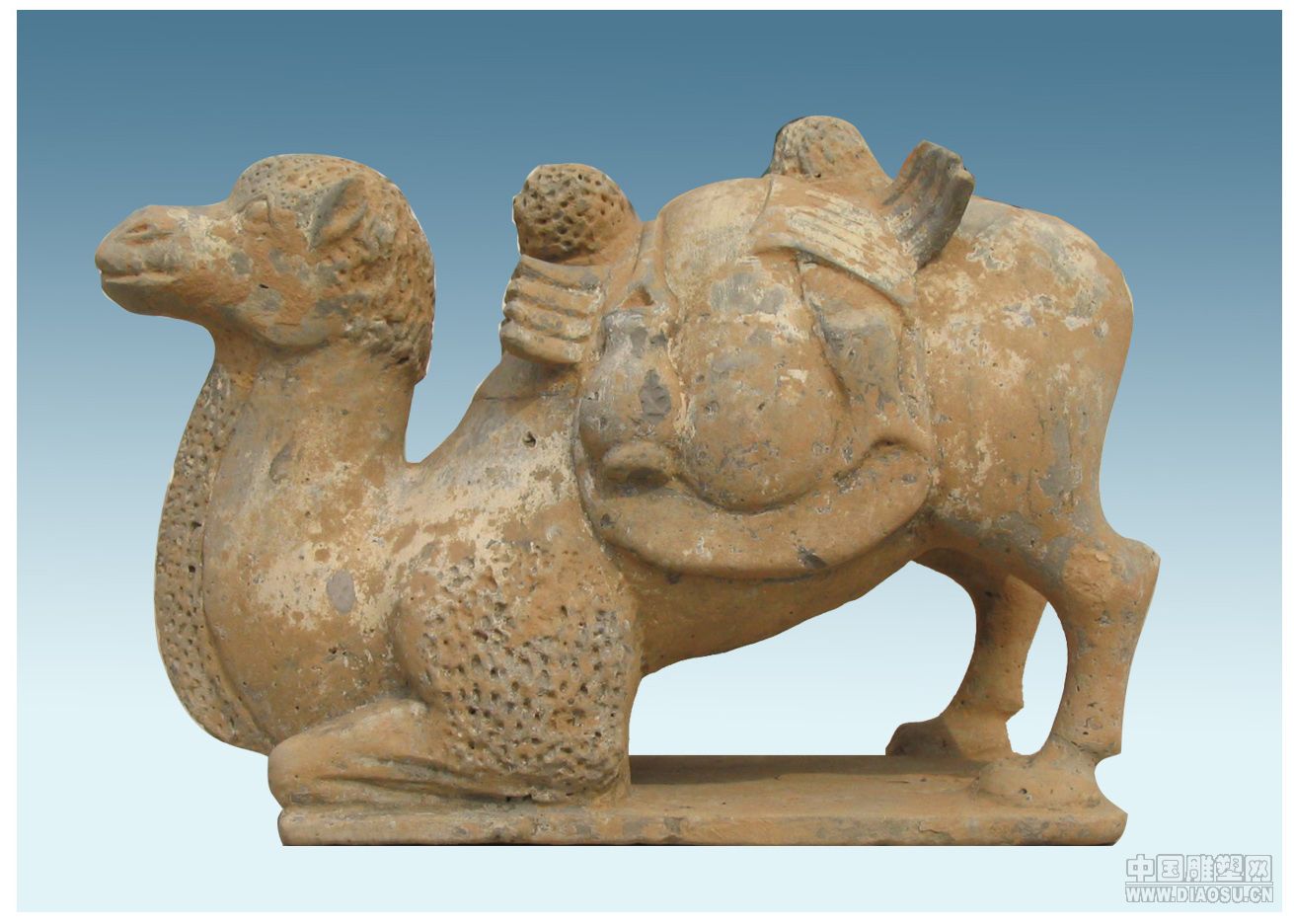 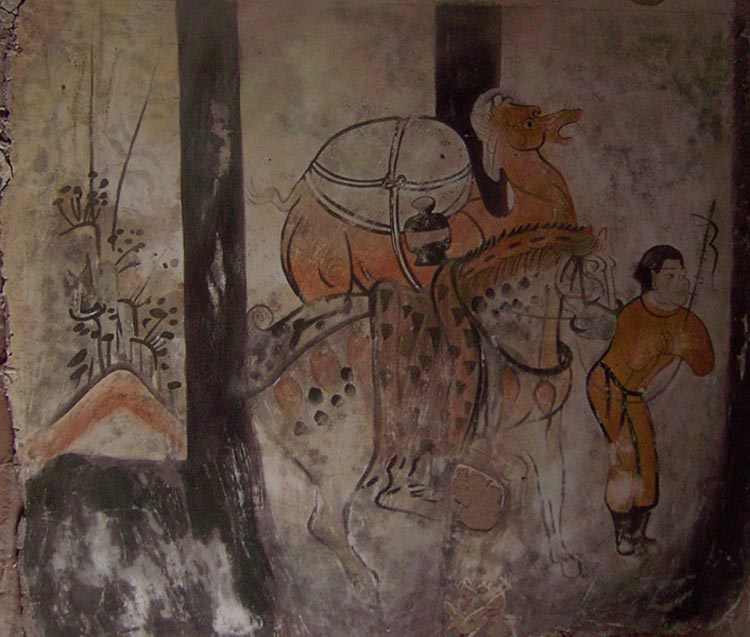 大唐壁画www.ms.net.cn750*637
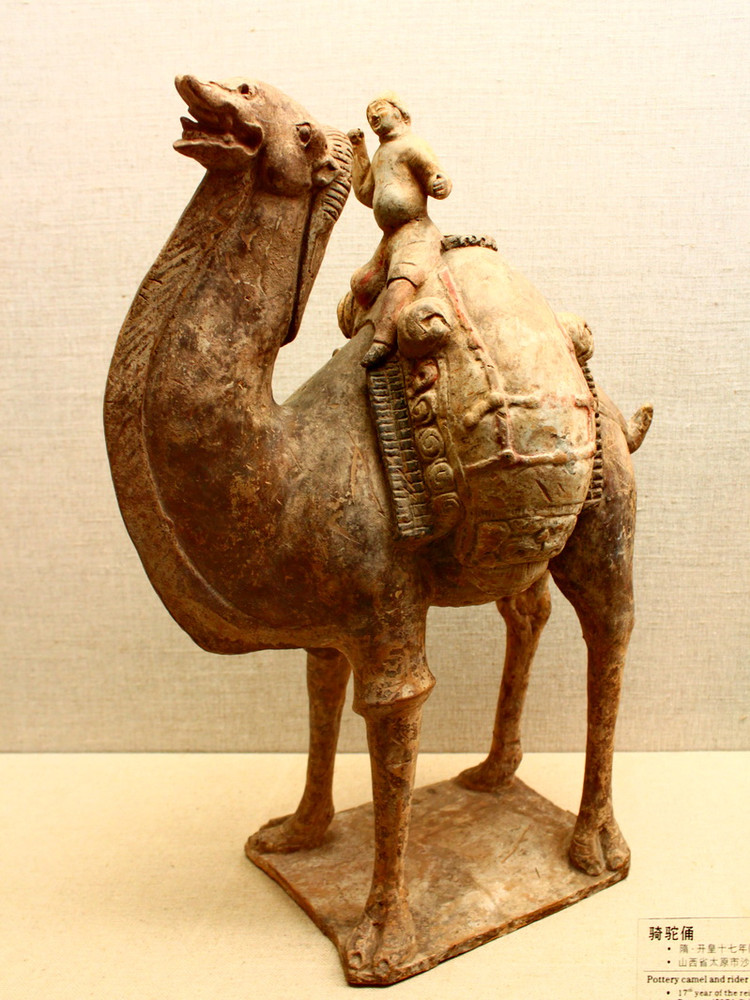 山西省太原市沙沟村斛律彻墓出土http://image.baidu.com/
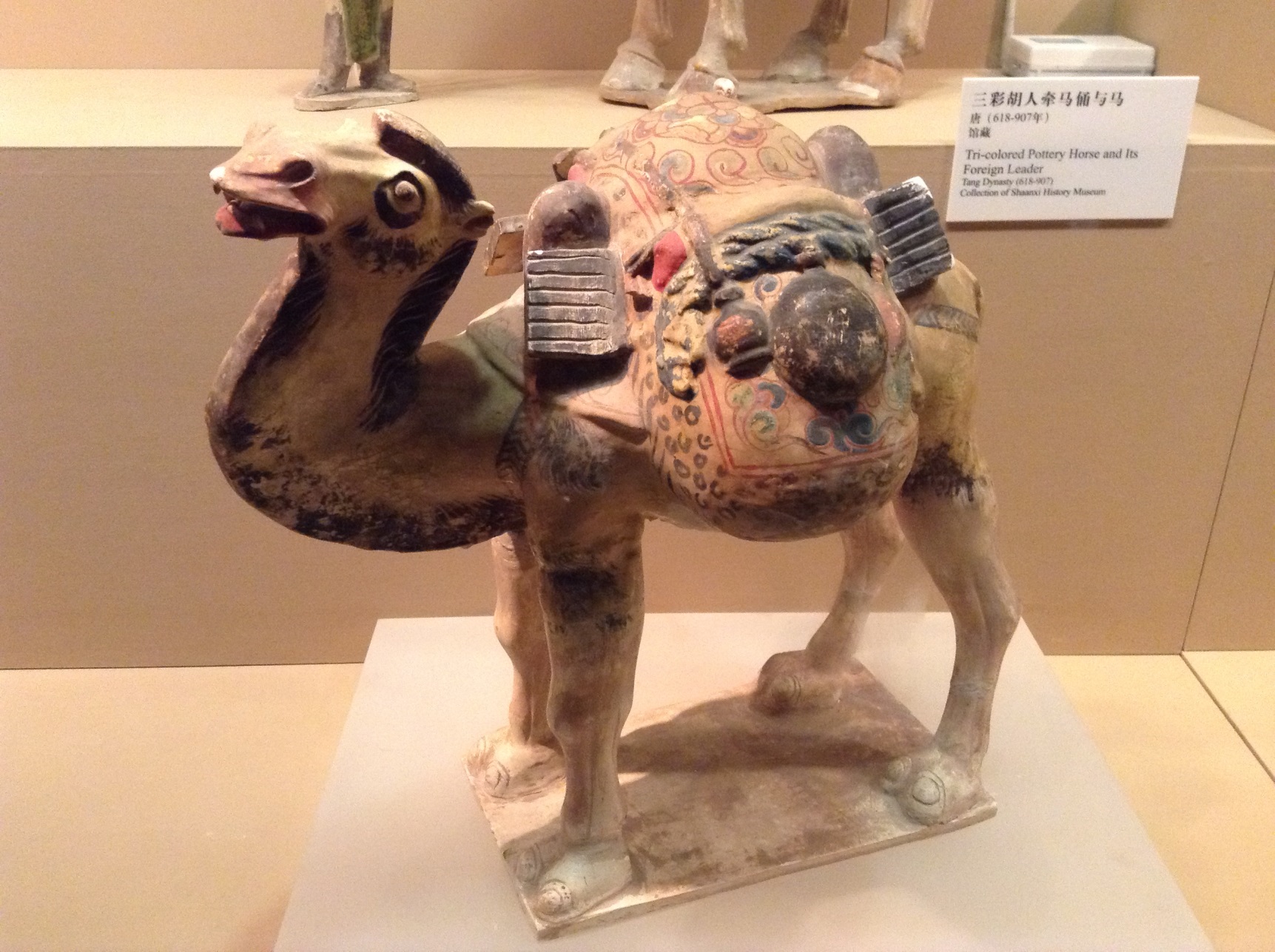 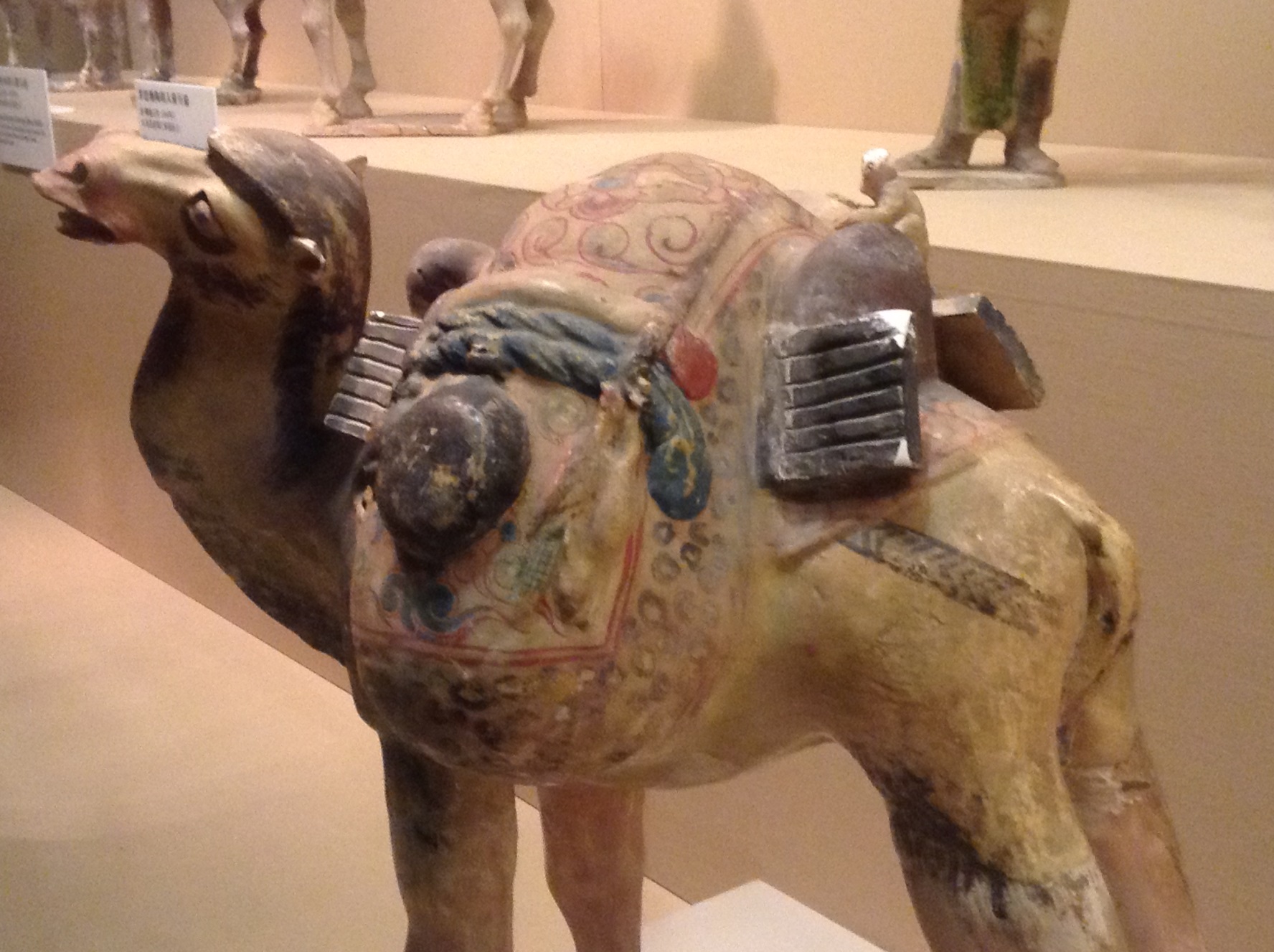 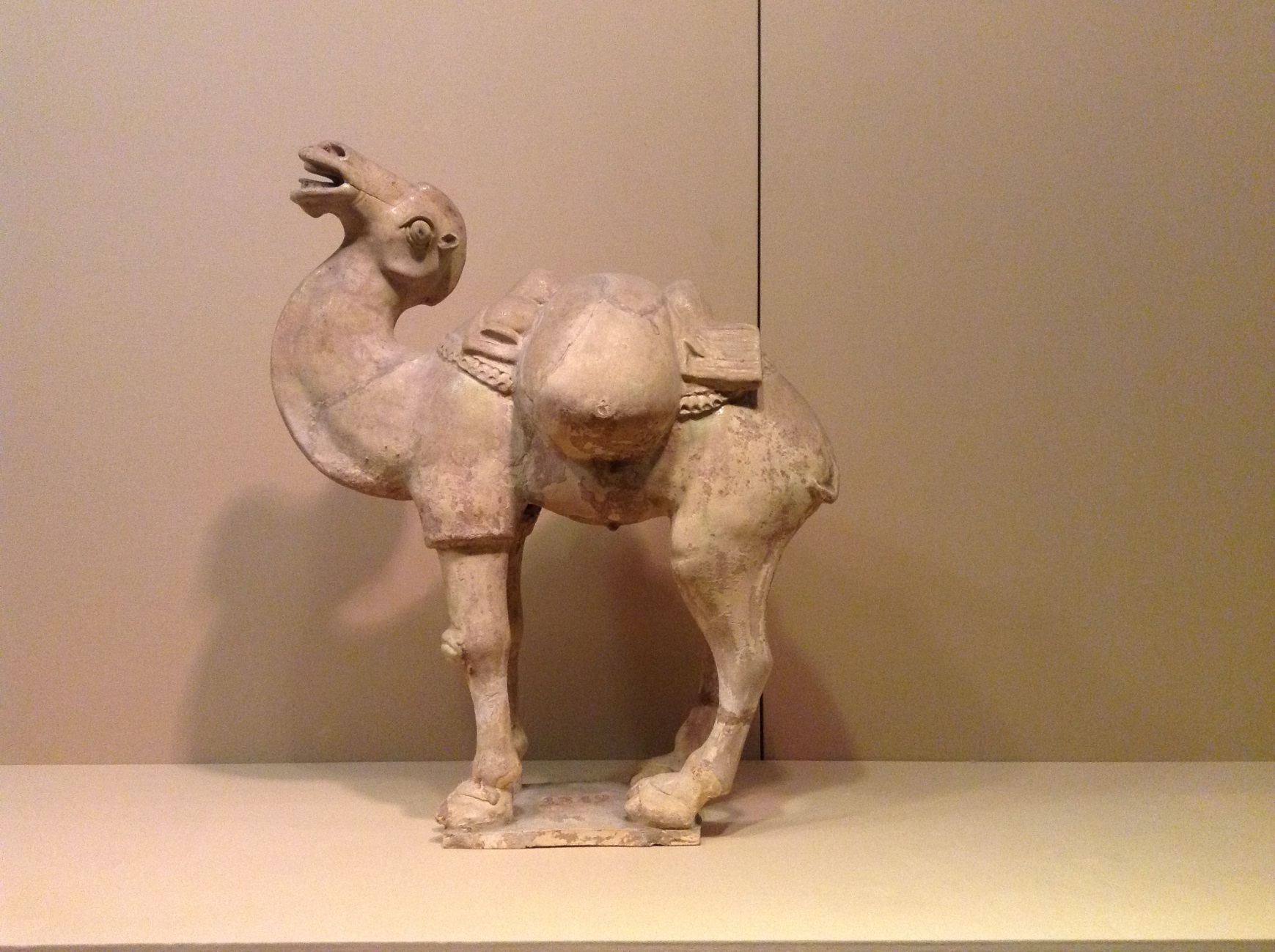 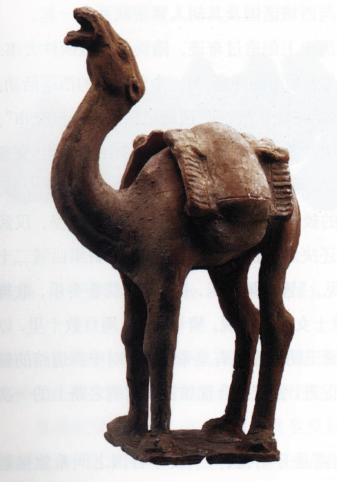 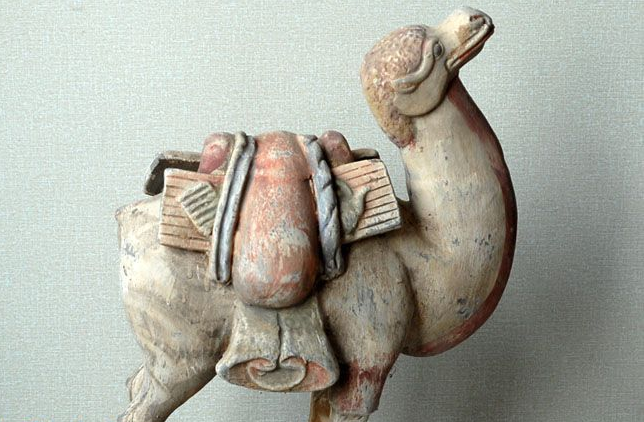 http://www.gucn.com/Service_CurioStall_Show.asp?Id=5931976 可能是仿制品
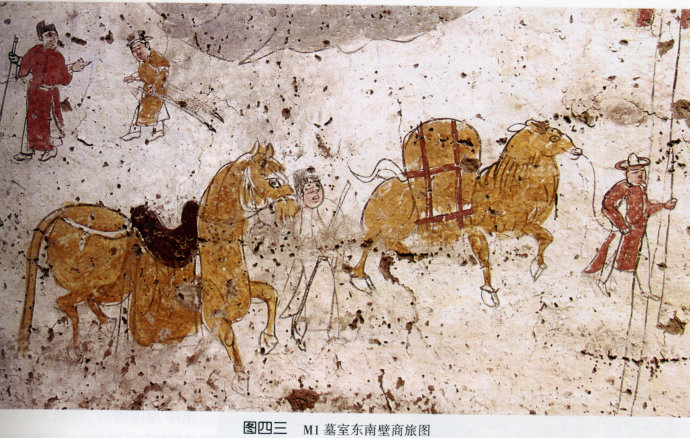 内蒙古清水河塔尔梁五代壁画墓blog.sina.com.cn690*438
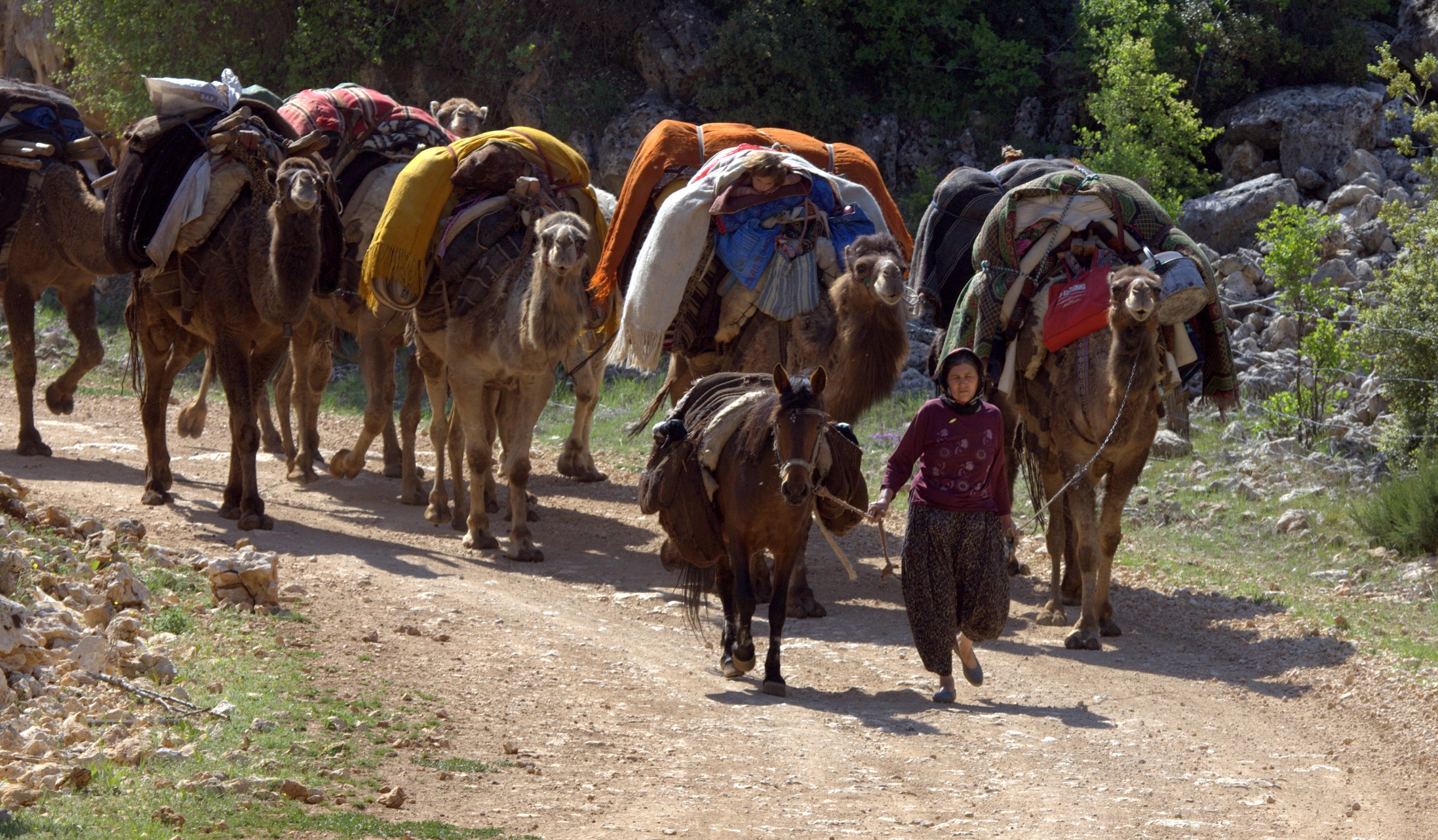 上路游迁的尤鲁克人：土耳其 KUTAHYA省内
优秀奶制品：YÖRÜK-OĞLU
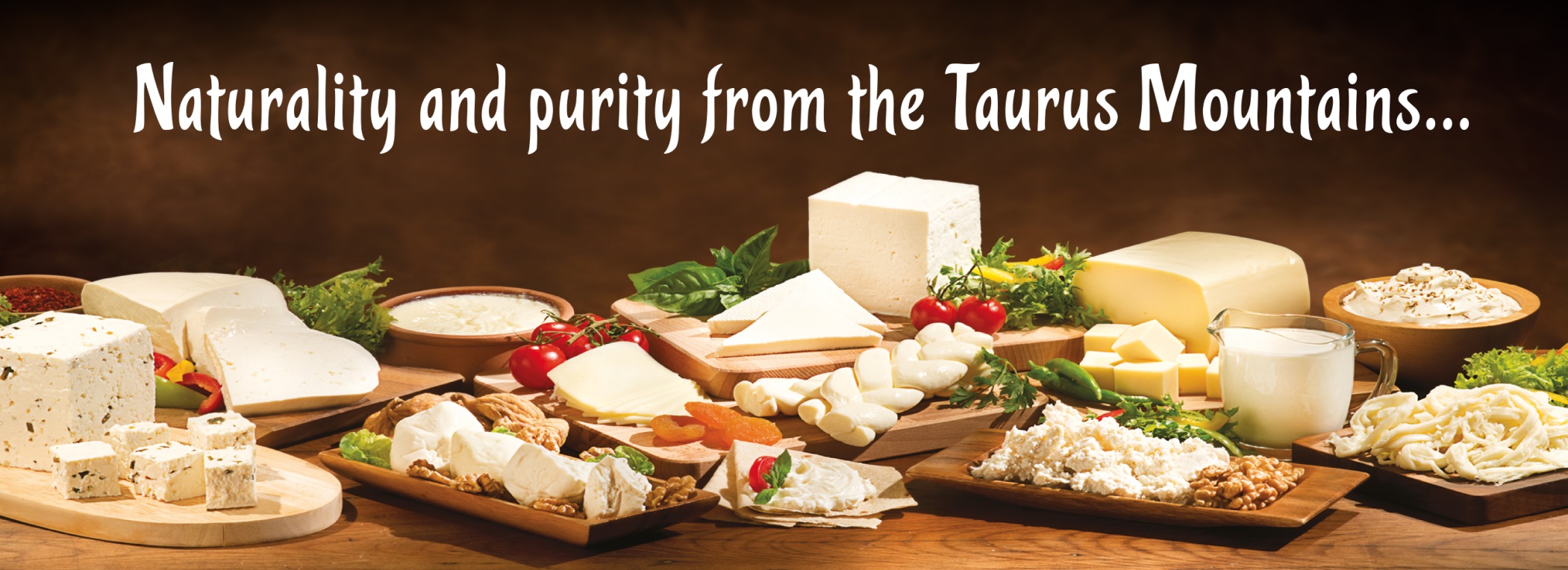 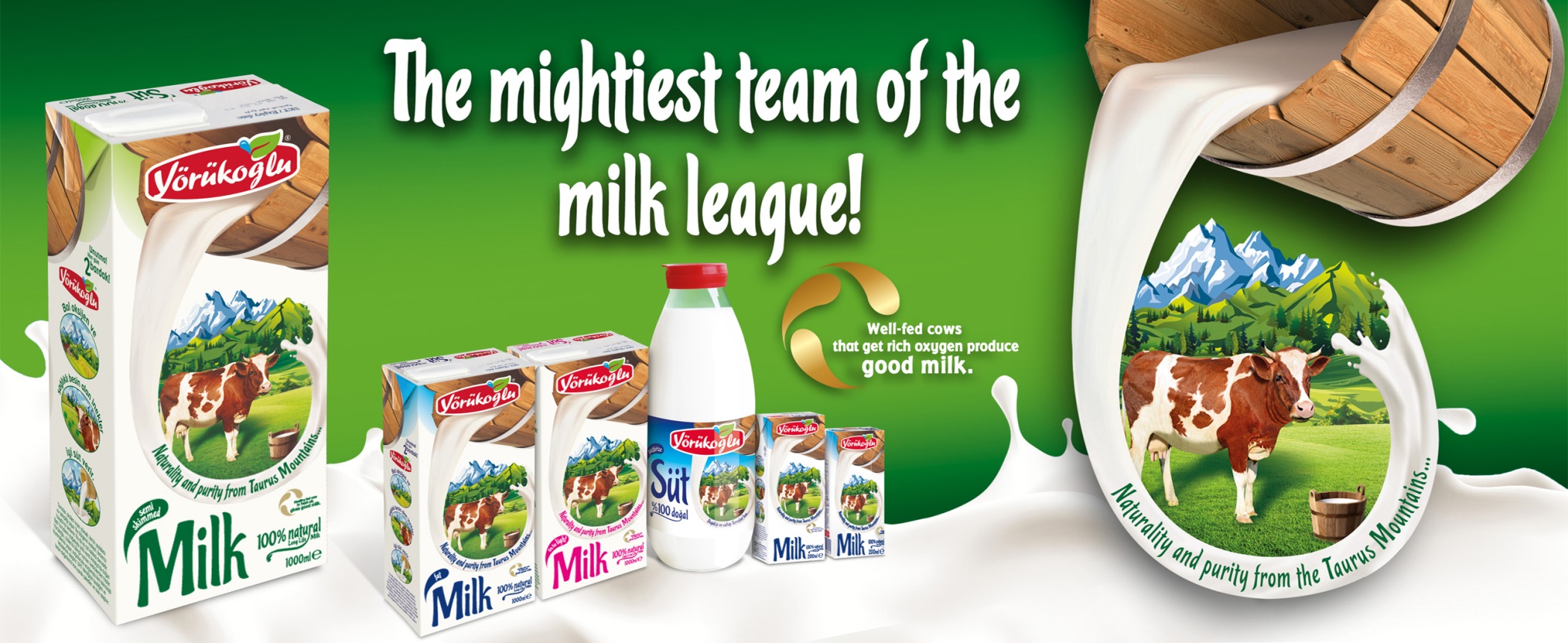 谢谢大家！
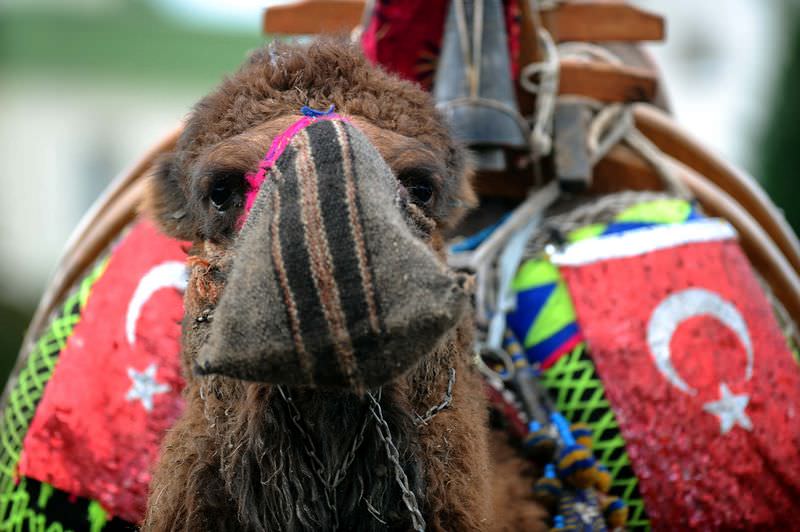